9.6 Identify Symmetry
Mrs. vazquez
Geometry
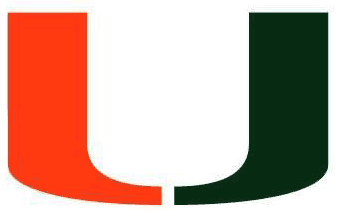 g.co.3
Essential Question:
What type of symmetry does the figure have?

Objective:
Students will be able to identify line and rotational symmetry of a figure.
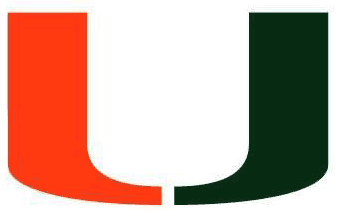 line symmetry
A figure has line symmetry if it can be mapped onto itself by a reflection in a line.
A figure may have 1+ lines of symmetry.
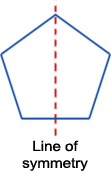 lines of symmetry
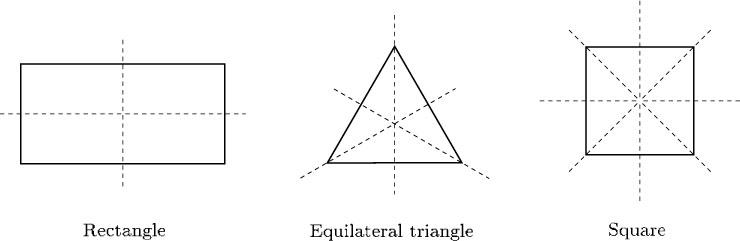 rotational symmetry
A figure has rotational symmetry if it can be mapped onto itself by a 180o or less rotation.
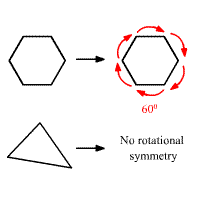 Does it have rotational symmetry?